Struktur Data
Heap Sort
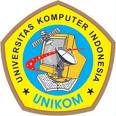 Tim Struktur Data
Program Studi Teknik Informatika
UNIKOM
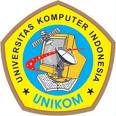 Ketentuan
Heap
Tree
Min Heap
Complete Binary Tree
(CBT)
Nilai dari simpul <= nilai anaknya.
Max Heap
Nilai dari simpul >= nilai anaknya.
Program Studi Teknik Informatika
Tim Struktur Data
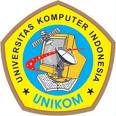 Contoh Heap Tree
Max Heap
Min Heap
24
4
19
15
5
8
11
5
8
13
11
19
15
13
4
24
Tim Struktur Data
Program Studi Teknik Informatika
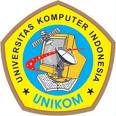 Proses pada Heap
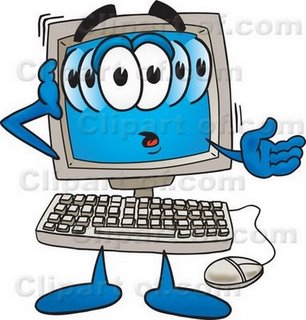 Pembentukan Heap
Pengurutan Data pada Heap (Heap Sort)
Program Studi Teknik Informatika
Tim Struktur Data
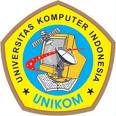 Pembentukan Heap
7
3
2
14
11
5
1
2
3
4
5
6
1
Proses sift_down dari simpul bernomor tengah (banyak simpul/2 atau N/2), menurun sampai simpul pertama.
14
7
2
3
14
11
7
3
2
5
N = 6, Tengah = N/2 = 6/2 = 3
4
5
6
Lakukan reorganisasi pada simpul ke-3
14
3
11
7
5
2
Lakukan reorganisasi pada simpul ke-2
Lakukan reorganisasi pada simpul ke-1
11
14
5
3
2
7
1
2
3
4
5
6
Tim Struktur Data
Program Studi Teknik Informatika
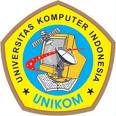 Pengurutan Data Heap
Binary Tree dalam keadaan Max Heap
“Pecat” root dan tukarkan dengan simpul pada posisi terakhir
Banyaknya simpul dikurangi 1
Jika N > 1, maka lakukan lagi reorganisasi heap
Lakukan langkah pada point b sampai point d hingga simpul habis (N=0)
1
14
2
2
3
11
5
4
6
5
3
7
2
14
14
5
3
2
2
11
7
14
1
2
3
4
5
6
Tim Struktur Data
Program Studi Teknik Informatika
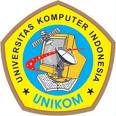 Pengurutan Data Heap
Reorganisasi Heap kembali
Tengah = N/2 = 5/2 = 2


“Pecat” root dan tukarkan dengan simpul pada posisi terakhir
Banyaknya simpul dikurangi 1
Jika N > 1, maka lakukan lagi reorganisasi heap
Lakukan langkah pada point b sampai point d hingga simpul habis (N=0)
1
11
2
2
Lakukan reorganisasi pada simpul ke-2
Lakukan reorganisasi pada simpul ke-1
2
3
2
7
11
5
4
5
2
3
7
11
14
11
2
11
2
7
2
11
5
3
7
2
2
14
1
2
3
4
5
6
Tim Struktur Data
Program Studi Teknik Informatika
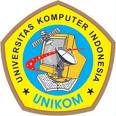 Pengurutan Data Heap
Reorganisasi Heap kembali
Tengah = N/2 = 4/2 = 2


“Pecat” root dan tukarkan dengan simpul pada posisi terakhir
Banyaknya simpul dikurangi 1
Jika N > 1, maka lakukan lagi reorganisasi heap
Lakukan langkah pada point b sampai point d hingga simpul habis (N=0)
1
2
2
7
Lakukan reorganisasi pada simpul ke-2
Lakukan reorganisasi pada simpul ke-1
2
3
7
2
3
5
4
3
2
11
7
14
2
7
11
2
2
7
2
5
3
7
2
2
3
7
14
1
2
3
4
5
6
Tim Struktur Data
Program Studi Teknik Informatika
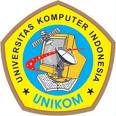 Pengurutan Data Heap
Reorganisasi Heap kembali
Tengah = N/2 = 3/2 = 1


“Pecat” root dan tukarkan dengan simpul pada posisi terakhir
Banyaknya simpul dikurangi 1
Jika N > 1, maka lakukan lagi reorganisasi heap
Lakukan langkah pada point b sampai point d hingga simpul habis (N=0)
1
2
5
2
Lakukan reorganisasi pada simpul ke-1
2
3
3
5
2
11
5
7
14
5
7
11
2
2
2
5
5
3
7
2
2
3
2
14
1
2
3
4
5
6
Tim Struktur Data
Program Studi Teknik Informatika
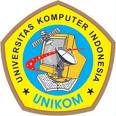 Pengurutan Data Heap
Reorganisasi Heap kembali
Tengah = N/2 = 2/2 = 1


“Pecat” root dan tukarkan dengan simpul pada posisi terakhir
Banyaknya simpul dikurangi 1
Jika N > 1, maka lakukan lagi reorganisasi heap
Lakukan langkah pada point b sampai point d hingga simpul habis (N=0)
1
Lakukan reorganisasi pada simpul ke-1
2
3
2
2
2
3
3
11
5
7
14
5
7
11
2
2
2
3
2
3
5
3
7
2
3
2
2
14
1
2
3
4
5
6
Tim Struktur Data
Program Studi Teknik Informatika
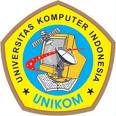 Pengurutan Data Heap
Karena N = 1, maka tidak terjadi Reorganisasi Heap

“Pecat” root
Banyaknya simpul dikurangi 1

Karena harga N sudah sama dengan nol (0), maka proses pengurutan data selesai
1
2
2
3
11
5
7
14
5
7
11
2
2
2
3
5
3
7
2
3
2
2
14
1
2
3
4
5
6
Tim Struktur Data
Program Studi Teknik Informatika
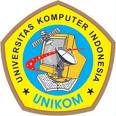 Latihan
Urutkan data pada tabel di bawah ini secara descending berdasarkan Nama, menggunakan metode Heap Sort.
Tim Struktur Data
Program Studi Teknik Informatika
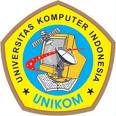 Pembentukan CBT
Complete Binary Tree
Rahmat
Didin
Ahmad
Joned
Syahrul
Riki
Arif
Susi
Donni
Asih
Bukan Heap
Rahmat
Didin
Ahmad
Joned
Syahrul
Riki
Arif
Susi
Donni
Asih
1
2
3
4
5
6
7
8
9
10
Tim Struktur Data
Program Studi Teknik Informatika
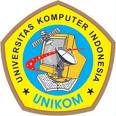 Pembentukan Heap
Rahmat
Ahmad
Asih
Didin
Arif
Rahmat
Ahmad
Joned
Syahrul
Riki
Arif
Donni
Asih
Didin
Rahmat
Susi
Donni
Asih
Joned
Syahrul
Heap
Ahmad
Asih
Arif
Donni
Didin
Riki
Rahmat
Susi
Joned
Syahrul
1
2
3
4
5
6
7
8
9
10
Tim Struktur Data
Program Studi Teknik Informatika
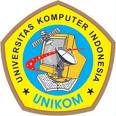 Pengurutan Heap
Syahrul
Ahmad
Arif
Asih
Donni
Didin
Riki
Rahmat
Susi
Joned
Syahrul
Bukan Heap
Ahmad
Syahrul
Ahmad
Ahmad
Asih
Arif
Donni
Didin
Riki
Rahmat
Susi
Joned
Syahrul
1
2
3
4
5
6
7
8
9
10
Tim Struktur Data
Program Studi Teknik Informatika
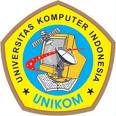 Pengurutan Heap
Syahrul
Arif
Rahmat
Arif
Syahrul
Asih
Donni
Didin
Riki
Rahmat
Syahrul
Susi
Joned
Heap
Ahmad
Syahrul
Arif
Ahmad
Asih
Arif
Syahrul
Rahmat
Donni
Didin
Riki
Rahmat
Syahrul
Susi
Joned
Syahrul
1
2
3
4
5
6
7
8
9
10
Tim Struktur Data
Program Studi Teknik Informatika
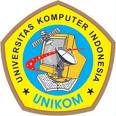 Pengurutan Heap
Arif
Joned
Asih
Rahmat
Donni
Didin
Riki
Syahrul
Susi
Joned
Bukan Heap
Arif
Ahmad
Arif
Joned
Rahmat
Syahrul
Ahmad
Asih
Donni
Didin
Riki
Susi
Joned
Arif
Syahrul
1
2
3
4
5
6
7
8
9
10
Tim Struktur Data
Program Studi Teknik Informatika
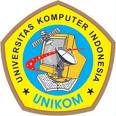 Pengurutan Heap
Asih
Joned
Asih
Rahmat
Didin
Joned
Donni
Didin
Riki
Syahrul
Joned
Susi
Heap
Arif
Ahmad
Asih
Joned
Joned
Rahmat
Syahrul
Ahmad
Asih
Didin
Donni
Didin
Joned
Riki
Susi
Joned
Arif
Syahrul
1
2
3
4
5
6
7
8
9
10
Tim Struktur Data
Program Studi Teknik Informatika
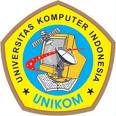 Pengurutan Heap
Asih
Susi
Rahmat
Didin
Donni
Joned
Riki
Syahrul
Bukan Heap
Susi
Asih
Arif
Ahmad
Asih
Didin
Rahmat
Joned
Syahrul
Ahmad
Susi
Donni
Riki
Susi
Asih
Joned
Arif
Syahrul
1
2
3
4
5
6
7
8
9
10
Tim Struktur Data
Program Studi Teknik Informatika
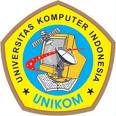 Pengurutan Heap
Didin
Susi
Rahmat
Susi
Donni
Didin
Donni
Joned
Riki
Syahrul
Susi
Heap
Asih
Arif
Ahmad
Didin
Rahmat
Joned
Syahrul
Ahmad
Susi
Didin
Susi
Donni
Donni
Susi
Riki
Susi
Asih
Joned
Arif
Syahrul
1
2
3
4
5
6
7
8
9
10
Tim Struktur Data
Program Studi Teknik Informatika
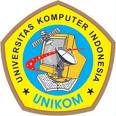 Pengurutan Heap
Syahrul
Didin
Donni
Rahmat
Joned
Riki
Syahrul
Susi
Bukan Heap
Didin
Asih
Arif
Ahmad
Didin
Donni
Rahmat
Susi
Joned
Syahrul
Ahmad
Syahrul
Riki
Didin
Susi
Asih
Joned
Arif
Syahrul
1
2
3
4
5
6
7
8
9
10
Tim Struktur Data
Program Studi Teknik Informatika
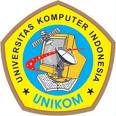 Pengurutan Heap
Syahrul
Donni
Donni
Rahmat
Syahrul
Joned
Syahrul
Joned
Riki
Susi
Heap
Didin
Asih
Arif
Ahmad
Donni
Rahmat
Susi
Joned
Syahrul
Ahmad
Donni
Syahrul
Syahrul
Joned
Syahrul
Riki
Didin
Susi
Asih
Joned
Arif
Syahrul
1
2
3
4
5
6
7
8
9
10
Tim Struktur Data
Program Studi Teknik Informatika
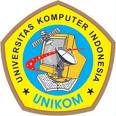 Pengurutan Heap
Riki
Donni
Joned
Rahmat
Syahrul
Riki
Susi
Bukan Heap
Donni
Didin
Asih
Arif
Ahmad
Rahmat
Susi
Syahrul
Ahmad
Donni
Riki
Joned
Syahrul
Donni
Riki
Didin
Susi
Asih
Joned
Arif
Syahrul
1
2
3
4
5
6
7
8
9
10
Tim Struktur Data
Program Studi Teknik Informatika
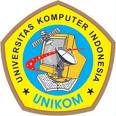 Pengurutan Heap
Riki
Joned
Joned
Riki
Rahmat
Syahrul
Susi
Heap
Donni
Didin
Asih
Arif
Ahmad
Rahmat
Susi
Syahrul
Ahmad
Riki
Joned
Joned
Riki
Syahrul
Donni
Riki
Didin
Susi
Asih
Joned
Arif
Syahrul
1
2
3
4
5
6
7
8
9
10
Tim Struktur Data
Program Studi Teknik Informatika
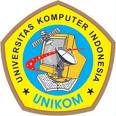 Pengurutan Heap
Syahrul
Joned
Riki
Rahmat
Syahrul
Susi
Bukan Heap
Joned
Donni
Didin
Asih
Arif
Ahmad
Joned
Riki
Rahmat
Susi
Syahrul
Ahmad
Syahrul
Syahrul
Joned
Donni
Riki
Didin
Susi
Asih
Joned
Arif
Syahrul
1
2
3
4
5
6
7
8
9
10
Tim Struktur Data
Program Studi Teknik Informatika
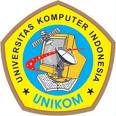 Pengurutan Heap
Syahrul
Rahmat
Riki
Rahmat
Syahrul
Susi
Heap
Donni
Donni
Didin
Asih
Arif
Ahmad
Syahrul
Riki
Rahmat
Susi
Syahrul
Ahmad
Rahmat
Syahrul
Syahrul
Joned
Donni
Riki
Didin
Susi
Asih
Joned
Arif
Syahrul
1
2
3
4
5
6
7
8
9
10
Tim Struktur Data
Program Studi Teknik Informatika
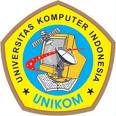 Pengurutan Heap
Rahmat
Susi
Riki
Syahrul
Susi
Bukan Heap
Rahmat
Donni
Donni
Didin
Asih
Arif
Ahmad
Riki
Susi
Syahrul
Ahmad
Susi
Rahmat
Syahrul
Rahmat
Syahrul
Joned
Donni
Riki
Didin
Susi
Asih
Joned
Arif
Syahrul
1
2
3
4
5
6
7
8
9
10
Tim Struktur Data
Program Studi Teknik Informatika
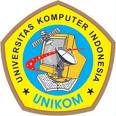 Pengurutan Heap
Susi
Riki
Riki
Susi
Syahrul
Heap
Rahmat
Donni
Donni
Didin
Asih
Arif
Ahmad
Riki
Susi
Syahrul
Ahmad
Susi
Riki
Susi
Syahrul
Rahmat
Syahrul
Joned
Donni
Riki
Didin
Susi
Asih
Joned
Arif
Syahrul
1
2
3
4
5
6
7
8
9
10
Tim Struktur Data
Program Studi Teknik Informatika
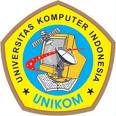 Pengurutan Heap
Riki
Syahrul
Susi
Syahrul
Bukan Heap
Riki
Rahmat
Donni
Donni
Didin
Asih
Arif
Ahmad
Susi
Syahrul
Ahmad
Riki
Syahrul
Susi
Syahrul
Riki
Rahmat
Syahrul
Joned
Donni
Riki
Didin
Susi
Asih
Joned
Arif
Syahrul
1
2
3
4
5
6
7
8
9
10
Tim Struktur Data
Program Studi Teknik Informatika
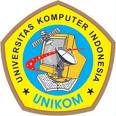 Pengurutan Heap
Syahrul
Susi
Susi
Syahrul
Heap
Riki
Rahmat
Donni
Donni
Didin
Asih
Arif
Ahmad
Susi
Syahrul
Ahmad
Syahrul
Susi
Susi
Syahrul
Syahrul
Rahmat
Syahrul
Joned
Donni
Riki
Didin
Susi
Asih
Joned
Arif
Syahrul
1
2
3
4
5
6
7
8
9
10
Tim Struktur Data
Program Studi Teknik Informatika
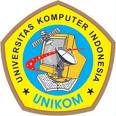 Pengurutan Heap
Syahrul
Susi
Syahrul
Heap
Susi
Riki
Rahmat
Donni
Donni
Didin
Asih
Arif
Ahmad
Susi
Syahrul
Ahmad
Susi
Syahrul
Syahrul
Susi
Syahrul
Rahmat
Syahrul
Joned
Donni
Riki
Didin
Susi
Asih
Joned
Arif
Syahrul
1
2
3
4
5
6
7
8
9
10
Tim Struktur Data
Program Studi Teknik Informatika
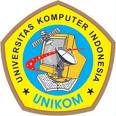 Pengurutan Heap
Syahrul
Syahrul
Susi
Riki
Rahmat
Donni
Donni
Didin
Asih
Arif
Ahmad
Susi
Syahrul
Ahmad
Syahrul
Syahrul
Susi
Syahrul
Rahmat
Syahrul
Joned
Donni
Riki
Didin
Susi
Asih
Joned
Arif
Syahrul
1
2
3
4
5
6
7
8
9
10
Tim Struktur Data
Program Studi Teknik Informatika
Terima Kasih
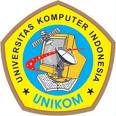 Tim Struktur Data
Program Studi Teknik Informatika - UNIKOM